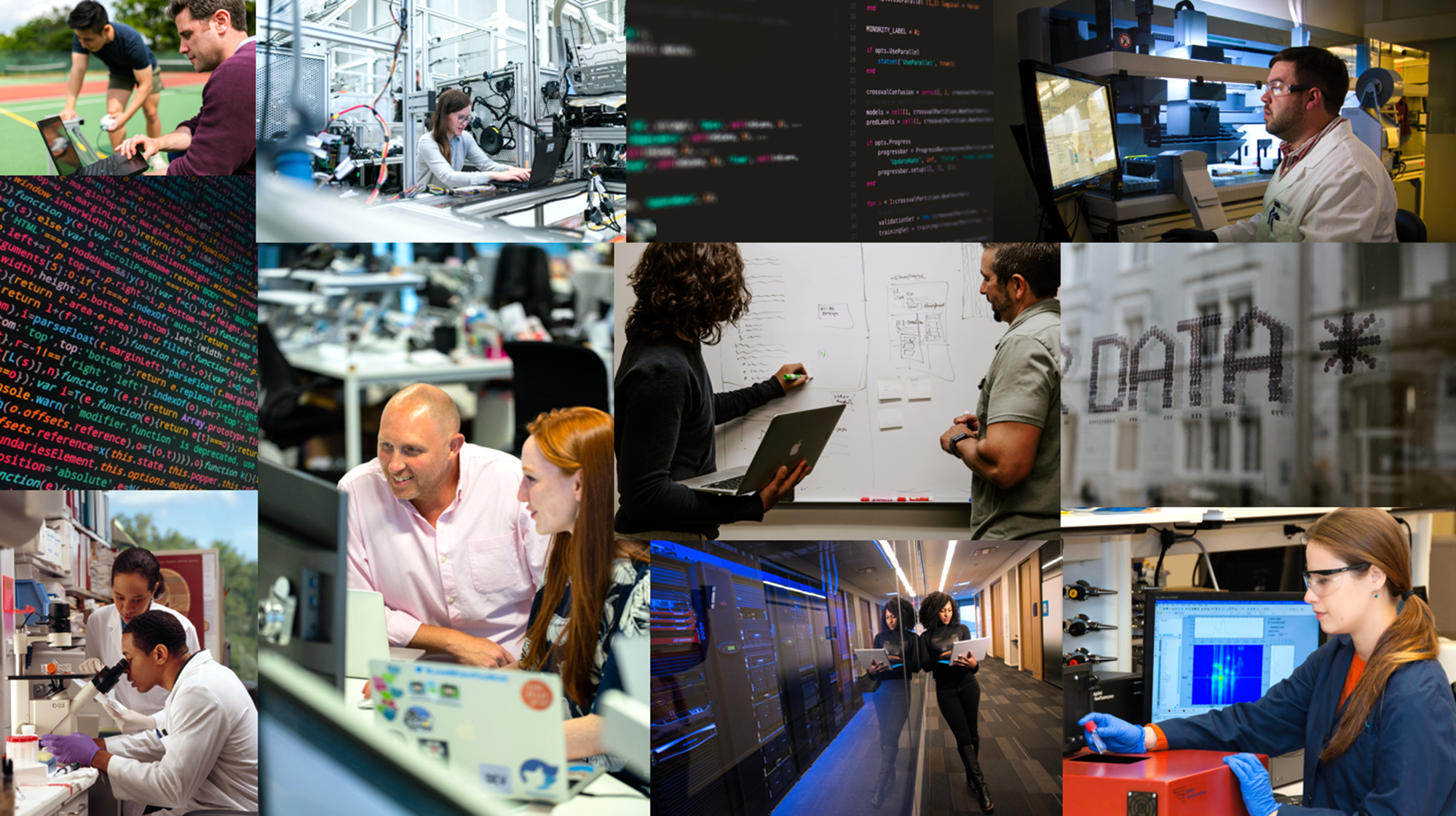 People in Data
Annie Mallon, Emma Karoune, Luis Santos, 
Vera Matser, Clementina Ramirez Marengo, 
Matt Forshaw
Strategic Technical Platforms Meeting, 20-21 May 2024
CC-BY 4.0, DOI: https://doi.org/10.5281/zenodo.11204573
[Speaker Notes: Annie

Good morning everyone, I’m going to be talking about a new and exciting project called People in Data.]
People in Data - Core Team
Tools, Practices and Systems
Skills Team
Data for Research
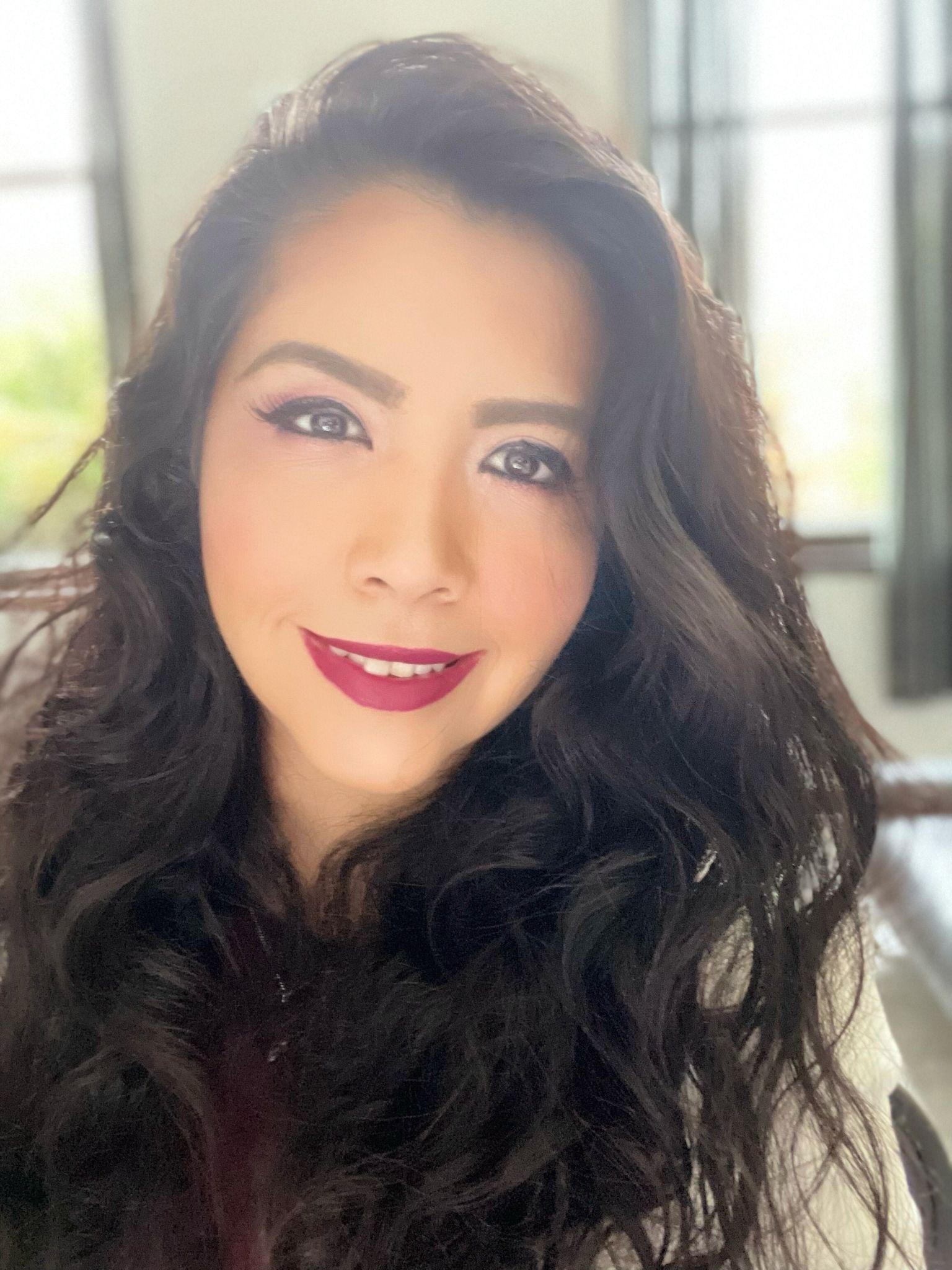 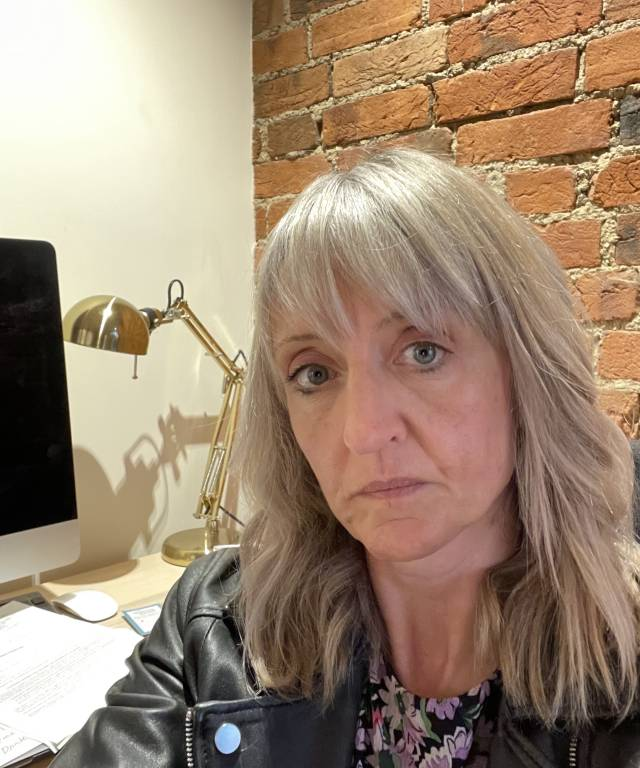 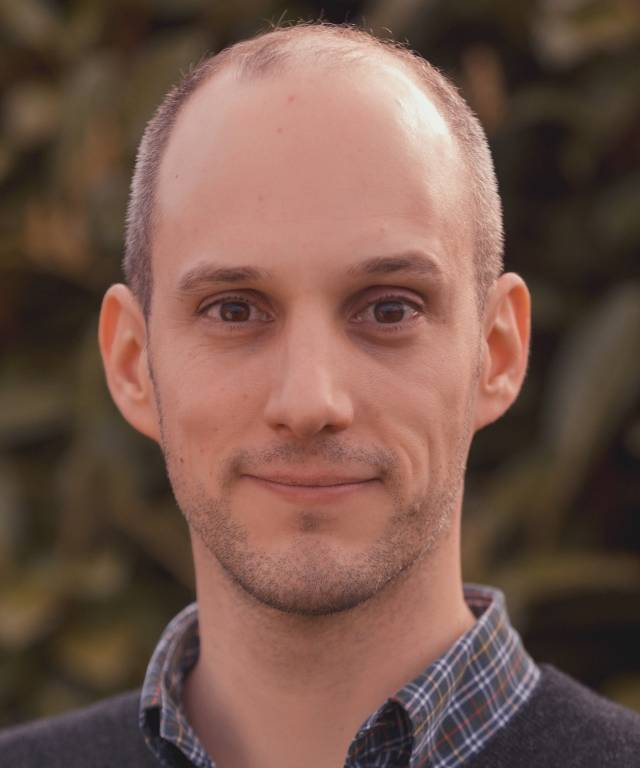 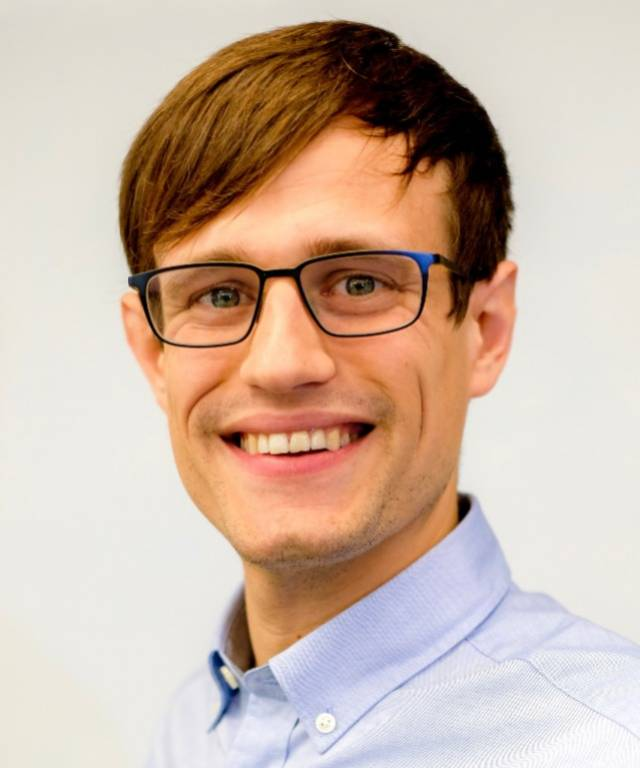 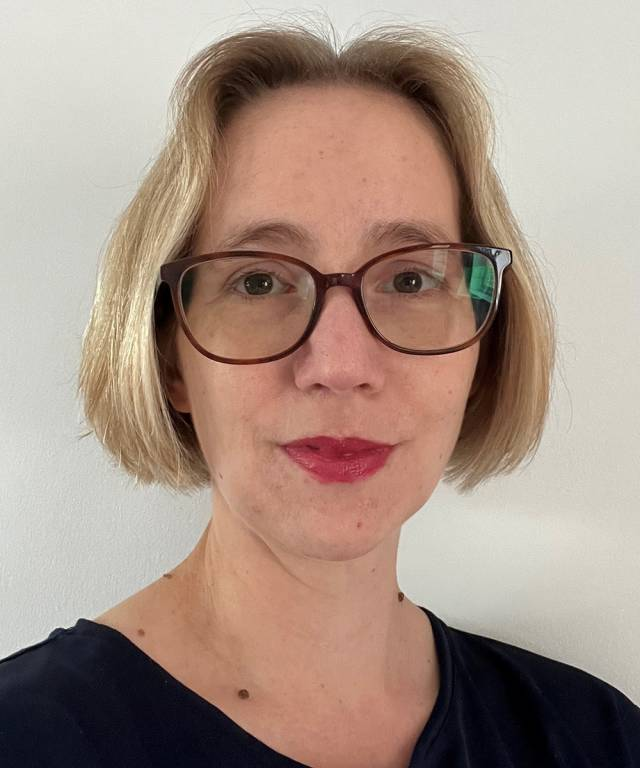 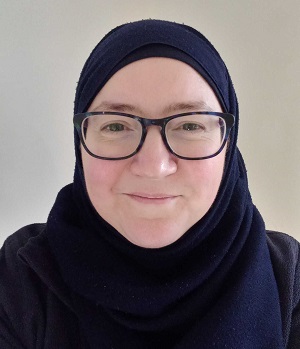 Emma Karoune
Co-Lead, 
Senior Research Community Manager
Luis Santos
Co-Lead, 
Senior Data Wrangler
Annie Mallon
Project-Lead, Data for Research Team Lead
Vera Matser
Co-Lead
Head of Skills
Clementina Ramirez Marengo
Applied Skills Officer
Matt Forshaw
Skills Advisor,
National Skills Lead
Hiring
Programme Manager
Senior Research Community Manager
Research Application Manager
Data Wrangler
Thanks also to Arielle Bennett and Maya Bronfeld - currently supporting project set up
[Speaker Notes: Annie

This is the first project to involve a collaboration between our Data for research team, the Tools, Practices and Systems programme and the Skills team that does not involve a programme team. This is due to the type of funding that we have secured from EPSRC that is specifically for Research Technical Professionals rather than traditional academic research. These new types of funding opportunities are widening the scope of who can apply for grants and what funding can be used for.

The People in Data core team includes Annie Mallon and Luis Santos from the Data for Research team, Myself, Emma Karoune from the Research community management team in Tools Practices and systems, and Vera Matser, Clementina Ramirez Marengo and Matt Forshaw from the Skills Team. 

We are currently supported by Arielle Bennett and Maya Bronfeld from the PMU Team for the project set up but we are recruiting a number of new position on this project including a programme manager, senior research community manager,  a data wrangler and also possibly a RAM.]
Why this project is needed
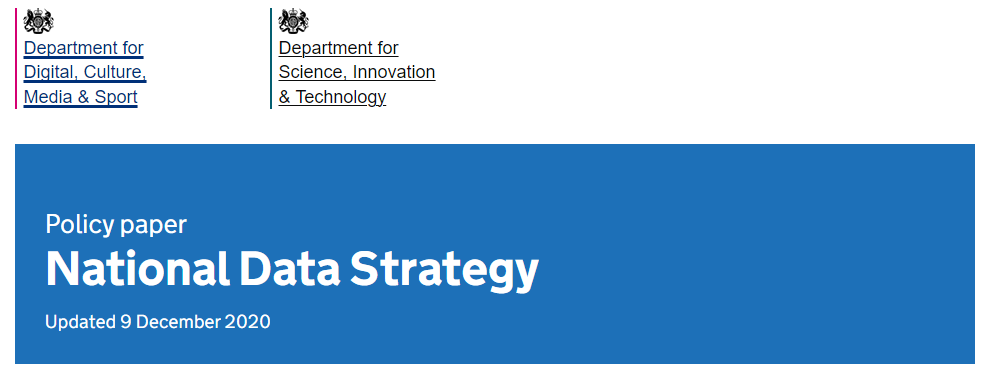 UK has lots of research data
Not easily accessible 
Not research ready
Not sustainably archived for reuse

We need data specialists!

People in data are under-recognised

UK data science workforce lacking 
skills in data management, 
stewardship and readiness
A limited pool of data-skilled individuals nationally, with the cost of hiring and retaining such staff preventing the government from accessing the data skills it needs. The NAO’s ‘Challenges in using data across government’ report also highlights the current gap in skill sets “at several levels”: legal and ethical data use; data storage, management and architecture; and planning and data governance.
https://www.gov.uk/government/publications/uk-national-data-strategy/national-data-strategy
CC-BY 4.0, DOI: https://doi.org/10.5281/zenodo.11204573
[Speaker Notes: Annie

The UK has lots of research data.
It’s often not easily accessible, not always in the best condition for research or research ready, and too often it is not made sustainable for long term re-use.

Therefore, we need more people in research that specialise in data. 

These highly skilled people are in short supply and are currently under-recognised for their key skills and contributions to research. We do not value people that work in data roles equally to those in traditional research roles, so we are really talking about those working in what are called research infrastructure roles such as data stewards and data wranglers. These specialist research roles need to be professionalised and need clear career pathways to attract, train and retain talent. 

There is also a real need for upskilling in this area as the UK data science workforce is lacking skills in data management, stewardship and readiness. This has been recognised in recent government policy such as the National Data Strategy and the National audit office report on challenges in using data across government that specifically highlights current gaps in data skills related to data storage, management and architecture as well as planning and data governance.]
What we will be doing
Convening a community across the UK
Working group of partners
In person/online community meetings and events
Data Champions scheme
National Conference
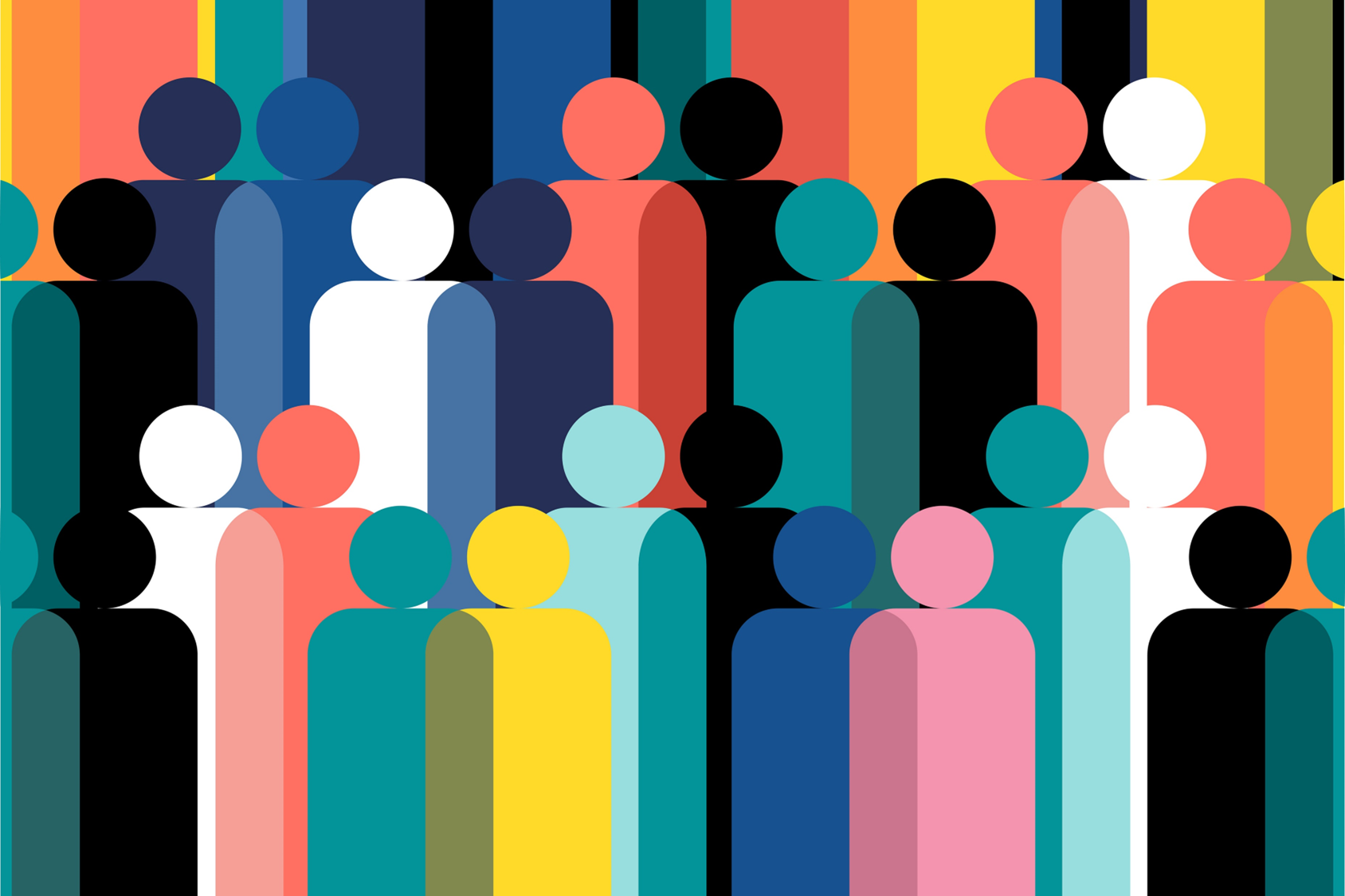 [Speaker Notes: Emma

To start to recognise, professionalise and upskill People in Data we will be:

Firstly, convening existing data focused communities and also people that work with data that don’t currently have a community and this will be across the UK. This is a very ambitious aim as we want to cover all domains and sectors.  

We will be bringing together a working group of cross-domain and cross-sector data science organisations from across the UK to advise on the set up and way forward for the community.

We will be running in person and online community events, running a fellowship scheme that we are calling Data champions. This scheme aims to embed data champions in organisations that currently don’t fit into existing fellowship schemes. 

And finally, at the end of the project we will have a national conference to bring the whole community together and celebrate all of the great work that we have done.]
Community engagement and growth so far
Initiation phase: Engaging close partners and existing networks
TUN
Turing Data Community
Partners
Working Group
Core Team
2025
2024
[Speaker Notes: Core team
Working group of existing partners - 1st meeting is in June
Turing data community - across domains and sectors - spoke at staff catch up and contact form
TUN - 65 Universities across the UK. Spoke at the coffee morning session for TUN liaisons and lots of interest - contact form to gather info from these links into the unis.]
Current partners
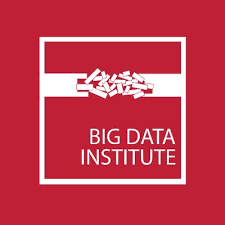 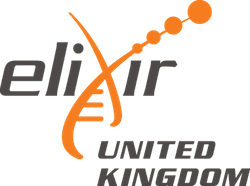 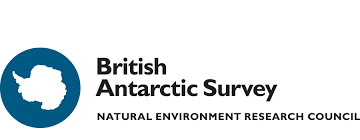 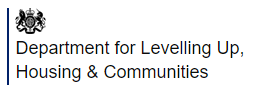 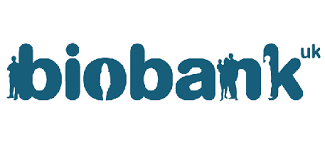 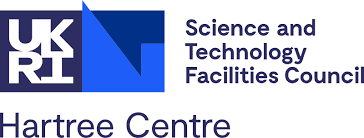 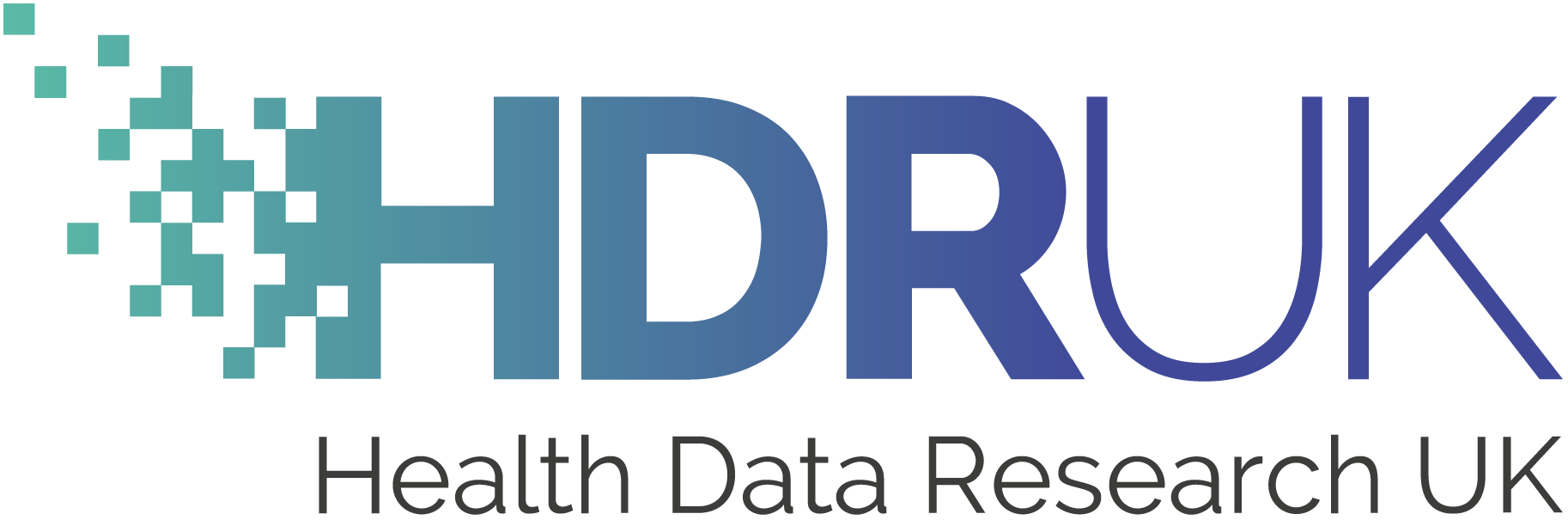 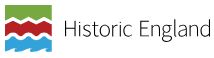 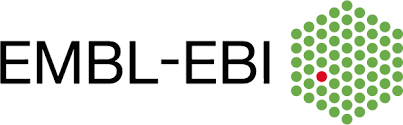 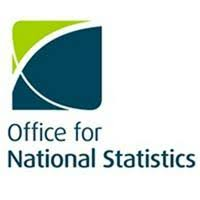 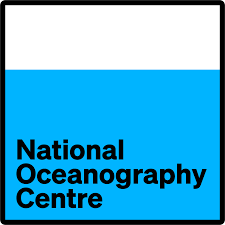 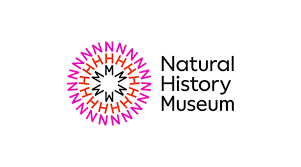 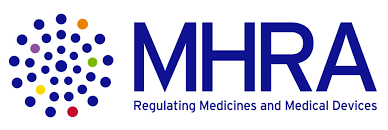 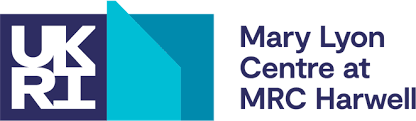 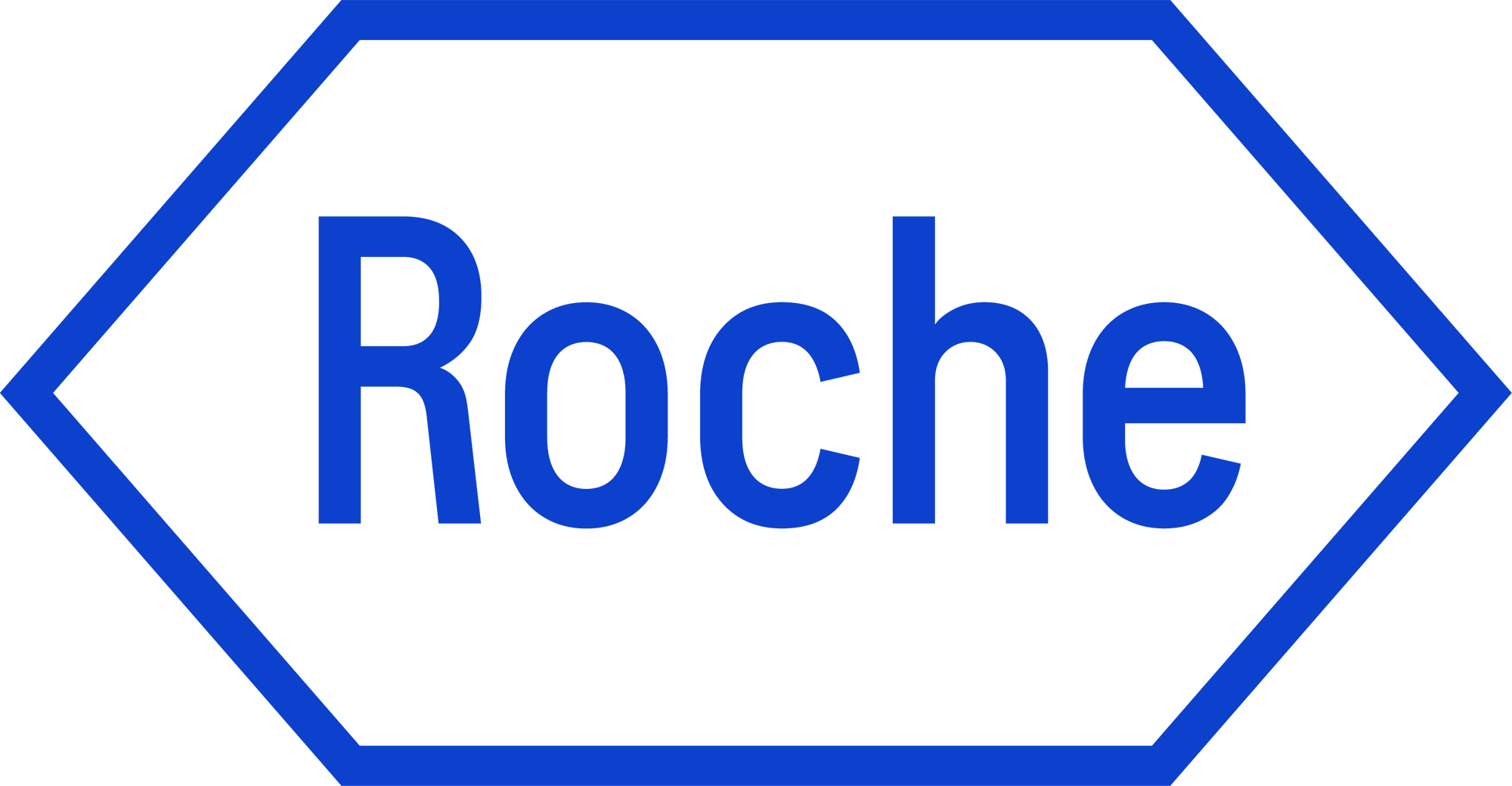 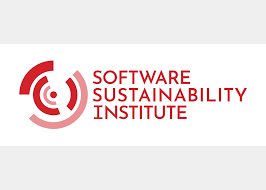 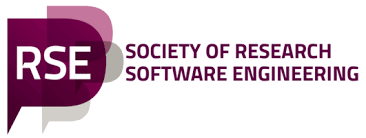 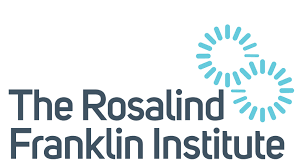 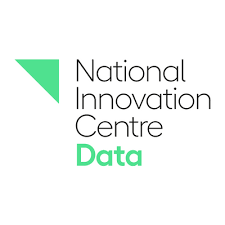 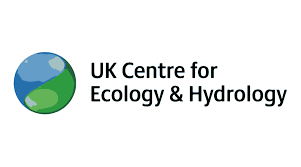 [Speaker Notes: Emma

We can’t do this project alone, so as mentioned at the beginning of this talk, we already have lots of interest from the existing close partners of Turing - already over 20 of them. They are an eclectic mix of organisations already representing the broad community that we want to convene.]
Community engagement and growth so far
Awareness phase: Engaging new partners at events, talks, communications to extend network, gather wider community input
TUN
Turing Data Community
Industry
GLAM
New partners
Local gov orgs
Partners
Working Group
Core Team
2025
2024
[Speaker Notes: Awareness phase - soft launch of project through webpage and contact form - nearly 200 sign ups

We have already been approached by a number of organisations wanting to be partners such as NHS England and the Franci Crick Institute and they are joining our working group

Community launch events - LDW, skills focused webinars, giving conference talks - collaborations workshop and RSE Con, starting regular communications for project

To engage new partners and different domains and different sectors - industry, local gov orgs, GLAM]
Community engagement and growth so far
Active community hub: Regular meetings, events and community infrastructure
And more domains and sectors
TUN
Turing Data Community
Industry
GLAM
New partners
Local gov orgs
Partners
Working Group
Core Team
2025
2024
[Speaker Notes: By September/October, we will be ready to run regular community spaces - online monthly meetings  to really broaden our contact to anyone who wants to join our community and contribute to our project.

We are working with our working group to create a roadmap of the events we will start to put on in 2025. This roadmap will be created from all of the community input we have had from partners and through awareness community events so it will really be community led.  

So next year - we will start our community in person/hybrid events around the UK to really start to work on themes and challenges that need to be addressed in this community to drive forward professionalisation of data professionals.]
What we will be doing
Convening a community across the UK
Skills and capacity building
Identify and map competencies (knowledge, skills and attitudes)
Map existing and develop new training to fill gaps
Running in person and online training
Create learning pathways
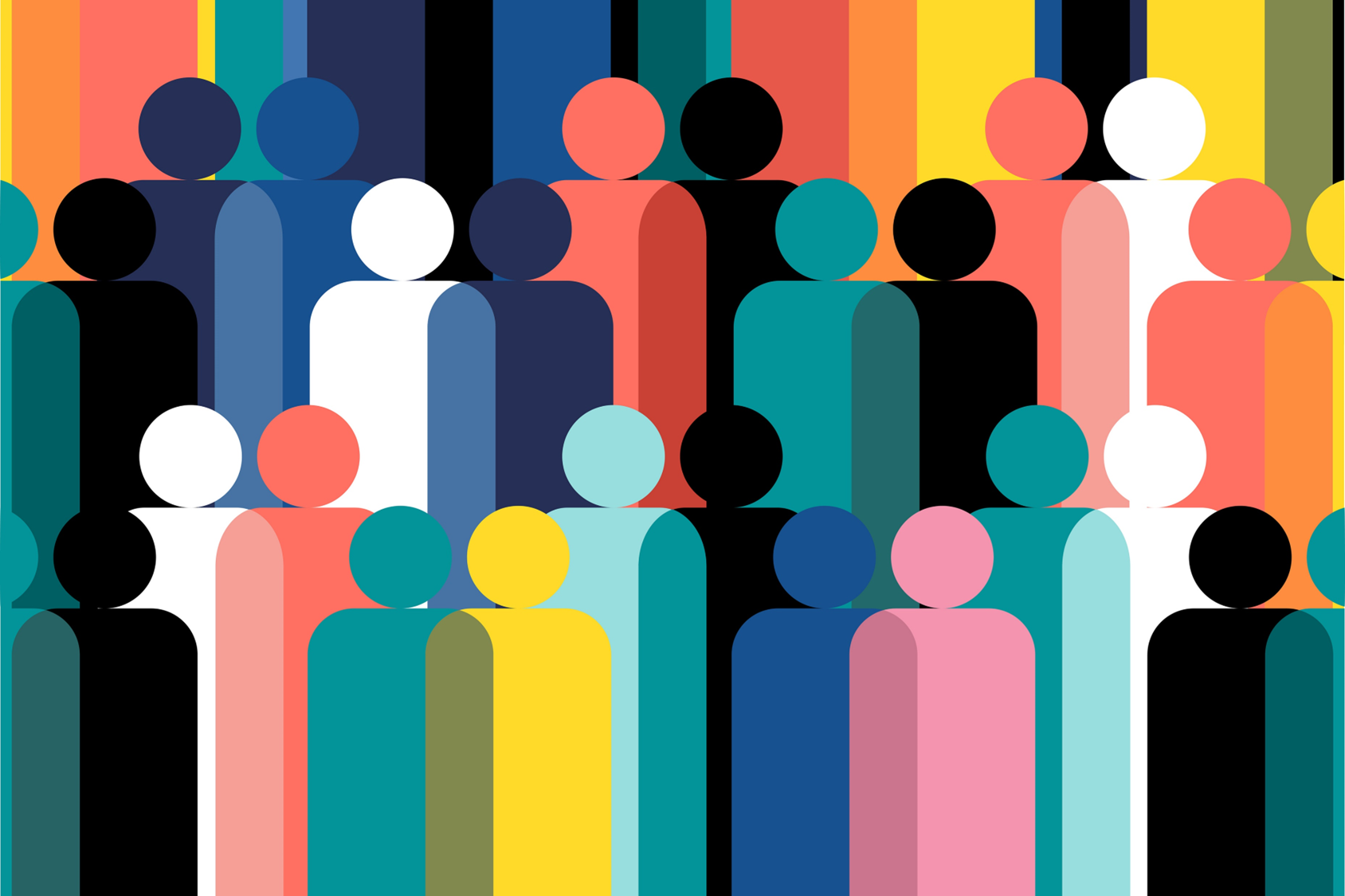 [Speaker Notes: Clementina

Now  I will hand over to Clementina to talk about skills and capacity building]
Skills and Capacity Building
Personas Development
Skills gap mapping
Skill competency frameworks
A series of webinars will be organised. Stay tune!!!
What we will be doing
Convening a community across the UK
Skills and capacity building
Making a business case for a sustainable community
Researching community models
Making recommendations for a sustainable community
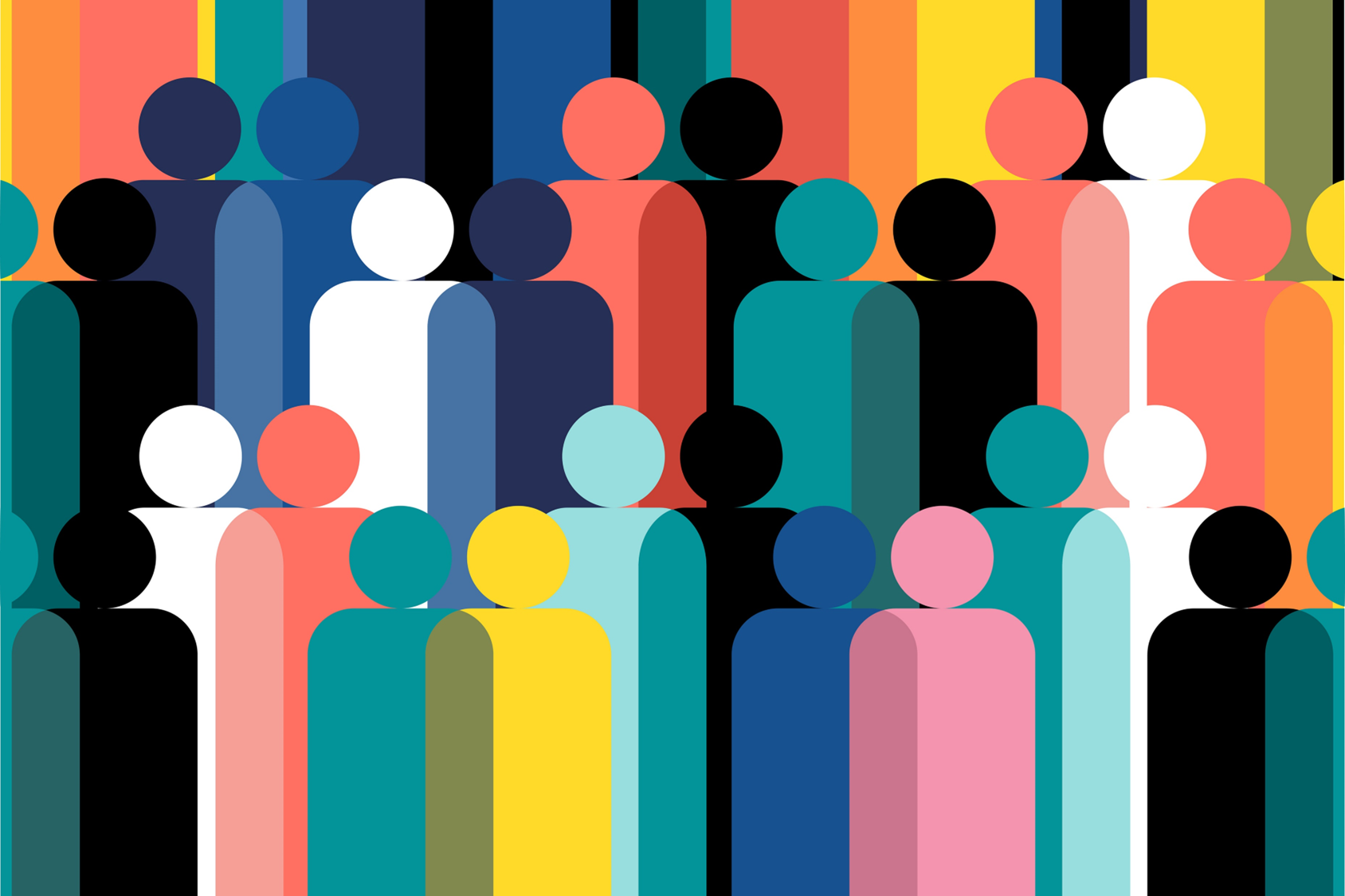 [Speaker Notes: Emma

Our third work package is to consider the sustainability of the community. We aim to explore different community models and make recommendations in the form of a business case for the sustainable future of this community.]
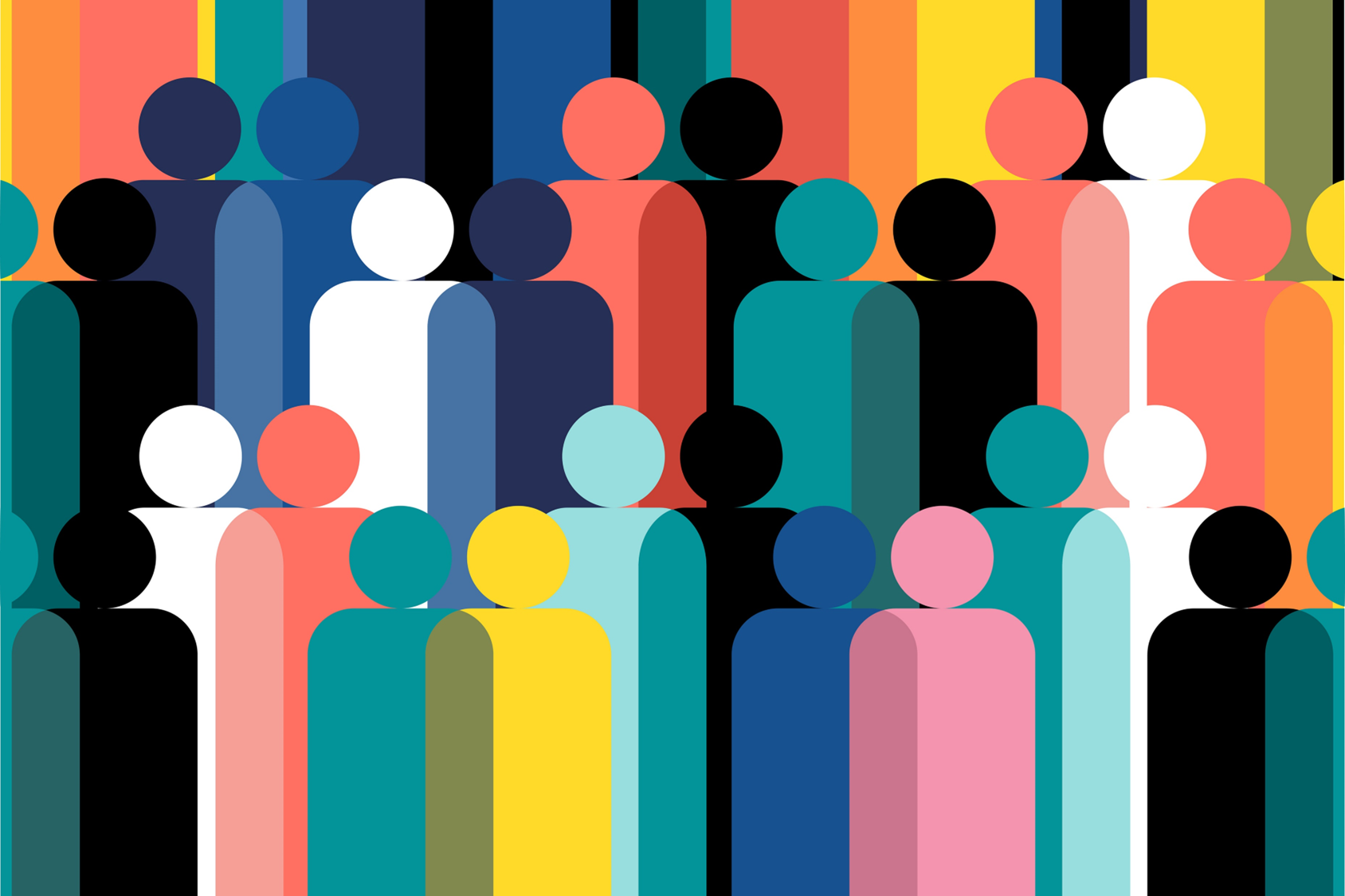 What we will be doing
Convening a community across the UK
Working group of partners
In person/online community meetings and events
Data Champions scheme
National Conference
Skills and capacity building
Identify and map competencies (knowledge, skills and attitudes)
Map existing and develop new training to fill gaps
Running in person and online training
Create learning pathways
Making a business case for a sustainable community
Researching community models
Making recommendations for a sustainable community
[Speaker Notes: Emma]
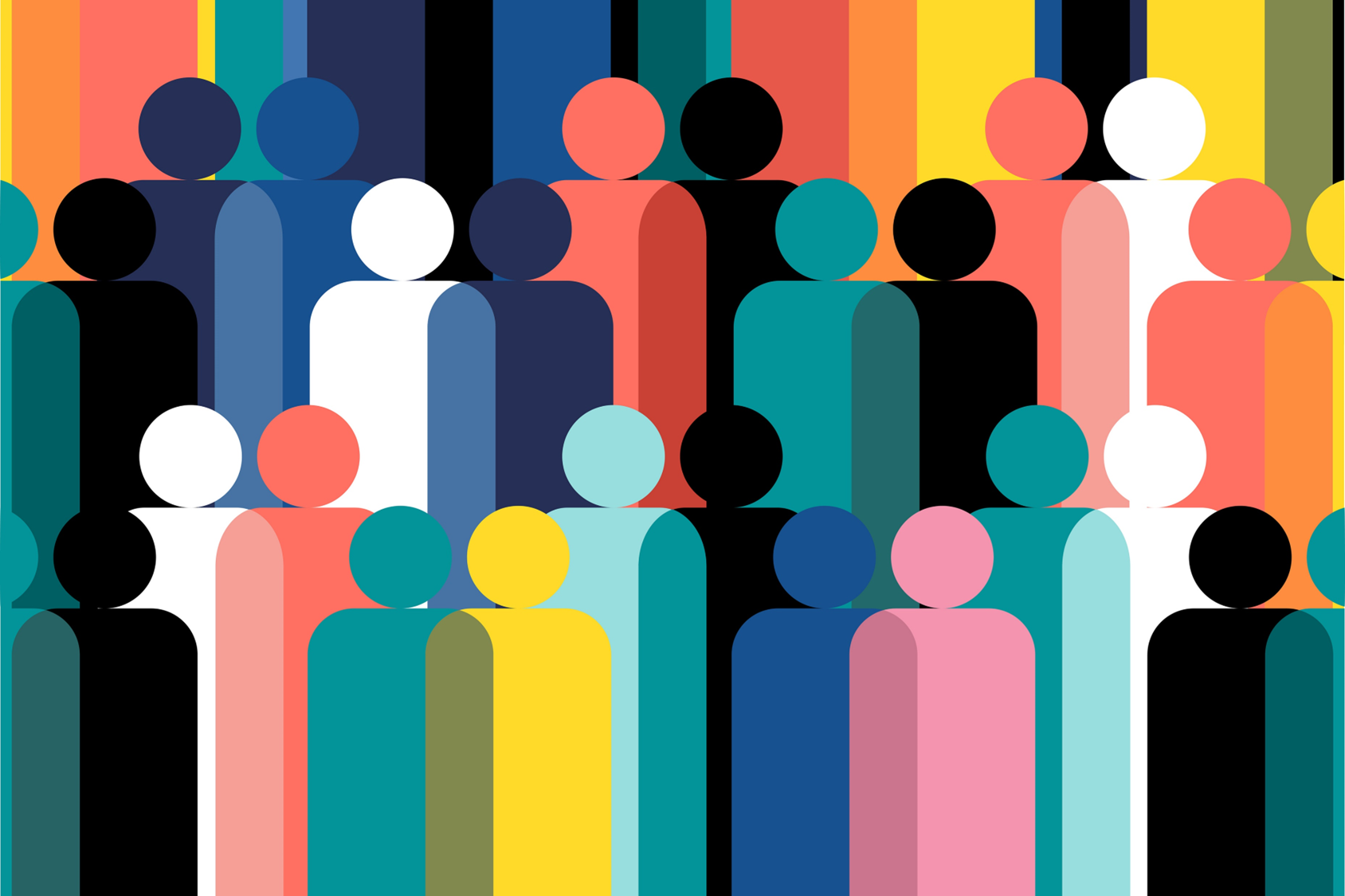 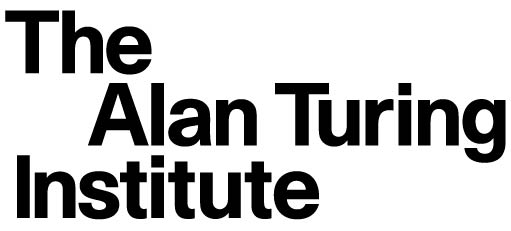 People in Data
Our 3yr programme aims to convene an open community of data professionals, which promotes a culture that values and prioritises data and recognises people that work in data roles as essential to research.
We need you!
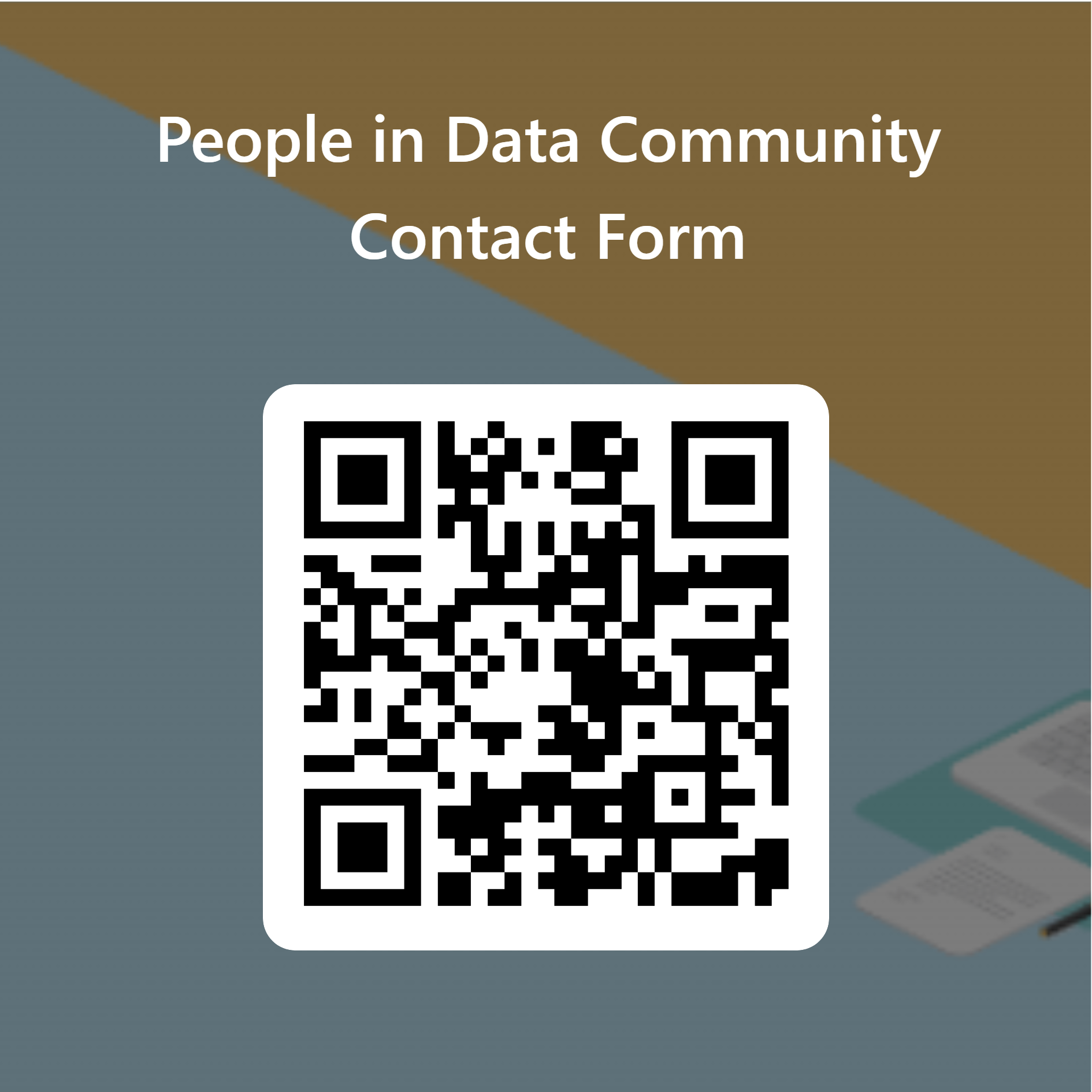 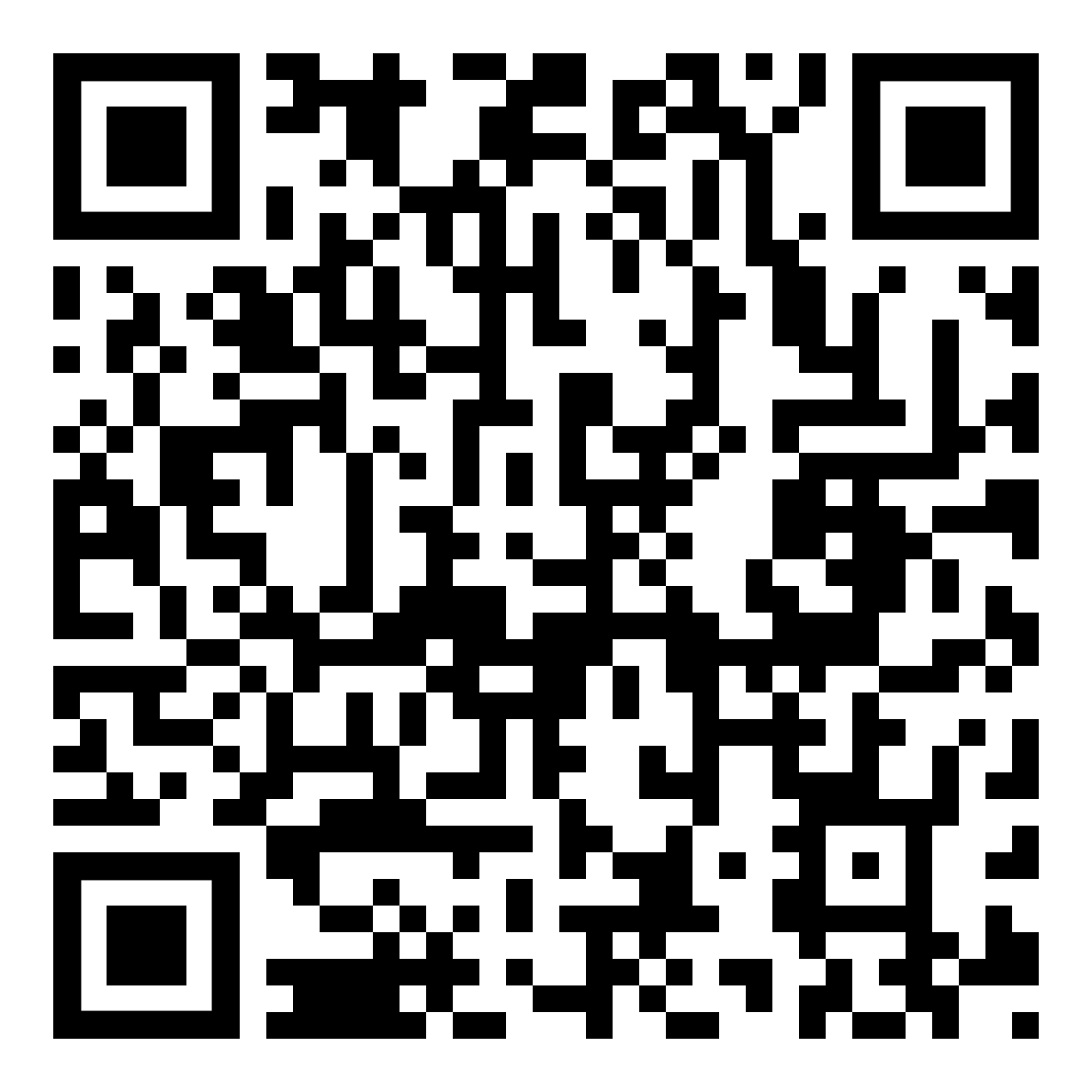 Are you a data steward, data wrangler, researcher that works with data?
Come join us!
Take our survey, connect with us and connect us with your communities.
Contact form 
& Survey
Webpage
Funded by UKRI/EPSRC Research Technical Professionals scheme and led by the Turing’s Data for Research, Research Community Management and Skills Team’s.
[Speaker Notes: Emma]